Эконометрика.
Менеджмент, 4 семестр
Что такое эконометрика и зачем она нужна?
Схема эконометрического исследования
Будем считать руками?
Разумеется, последние шаги выполняются на компьютере.   Мы будем использовать пакет   GRETL

Поэтому  примерно половина семинаров будет проходить на компьютерах
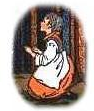 Математическая статистика
Теория вероятностей
Чтобы изучить математическую статистику надо будет познакомиться с элементами теории вероятности.

Вы узнаете
Что такое вероятность, как ее вычислять в разных примерах.
Что такое случайная величина, как сосчитать ее среднее значение, как одним числом охарактеризовать ее “случайность”
Каким числом охарактеризовать степень связанности двух случайных величин
План
Элементы теории вероятностей
Микроконтрольная на семинаре ~конец сентября  10 баллов
Поточная контрольная  ~конец октября  50 баллов
Элементы математической статистики 
Микроконтрольная на семинаре ~первая половина ноября  10 баллов
Эконометрика
Письменная поточная контрольная  ~ декабрь  50 баллов
Практическая контрольная ~конец декабря  40 баллов
И самое интересное!  Обязательное практическое  домашнее задание (небольшое самостоятельно эконометрическое исследование!) ~середина  декабря  40 баллов
Экзамен 80 баллов